Студия «Эврика»
«Бумажная пластика»
Задание для  2 года обучения
12.05.2020
Повторение материала «Аппликация «Лев»: из кругов и полосок» 
Самостоятельная работа  «Изготовление поделки по образцу»
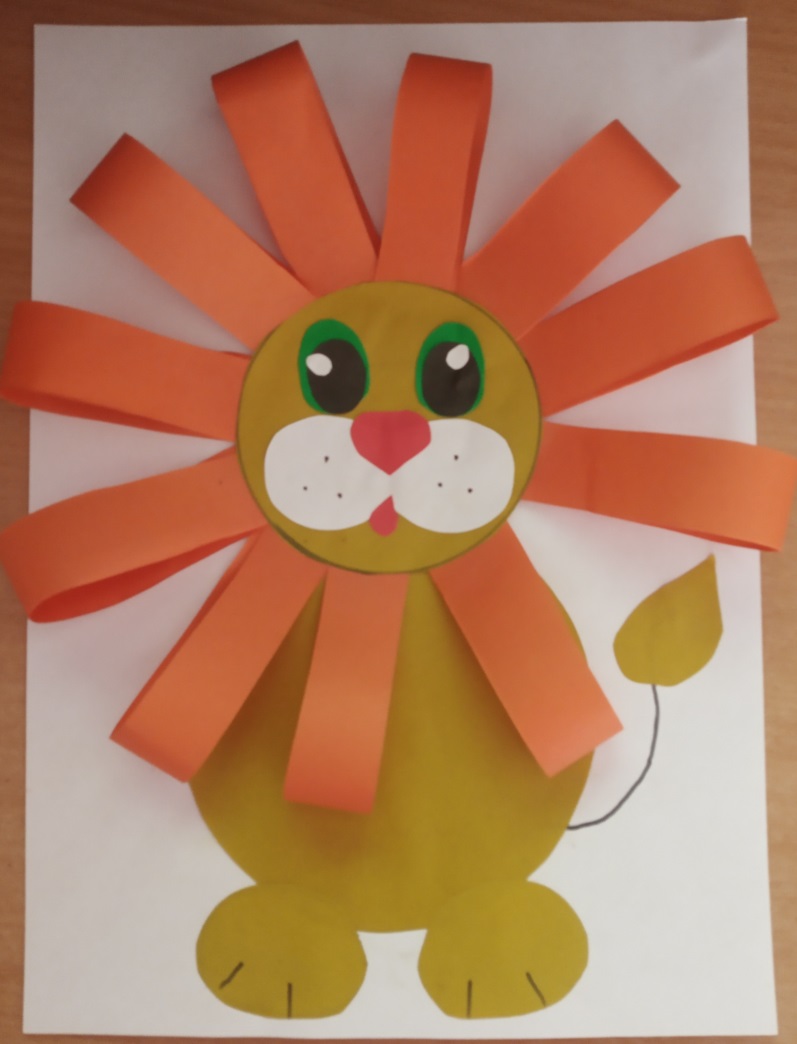 Внимательно рассмотри образец
Материалы и инструменты
Листы белого, оранжевого и желтого цвета
Обрезки цветной бумаги для мордочки льва
Черный фломастер, карандаш, клей-карандаш, ножницы
Для шаблона диск и крышка от банки
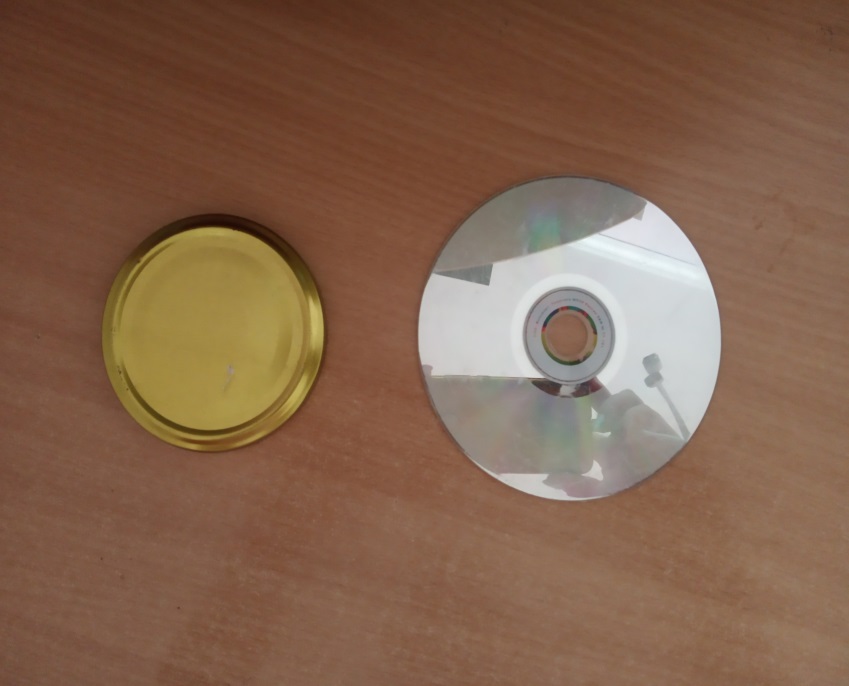 Задание
Изготовление поделки разбей на этапы    (в подсказку тебе следующий слайд с фото). Определись в какой последовательности ты будешь выполнять работу (с чего лучше начать с полосок или с кругов).
 Последовательно выполни запанированные тобой этапы работы, самостоятельно сделай поделку.
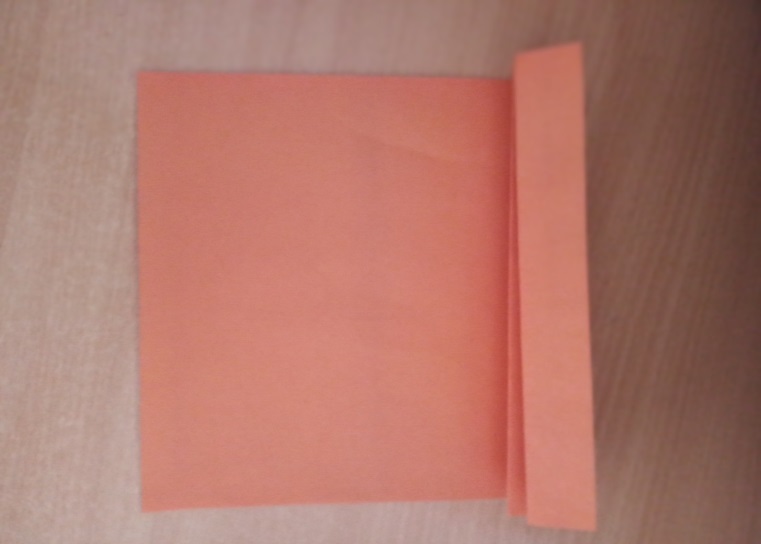 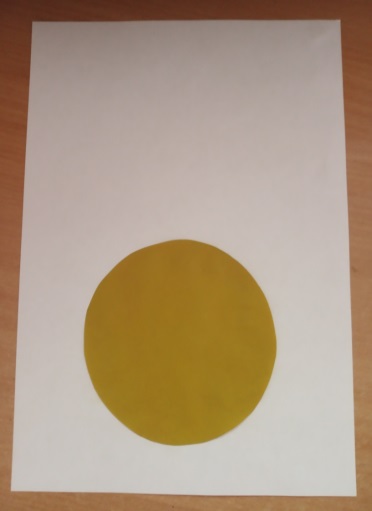 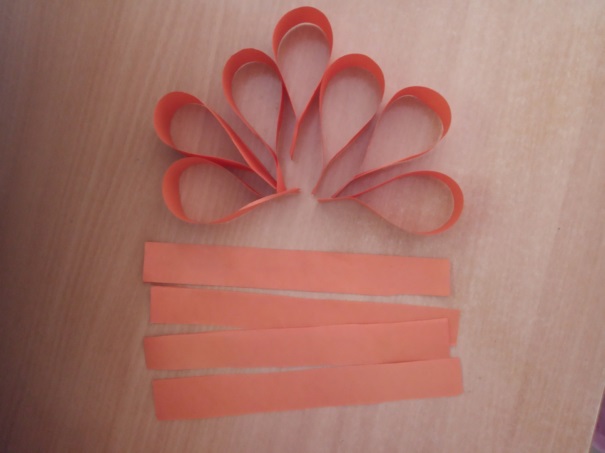 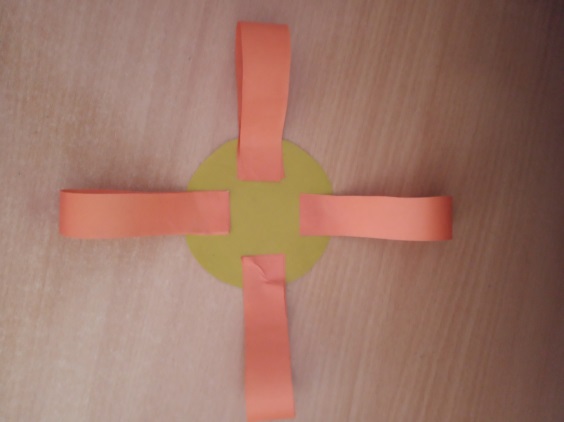 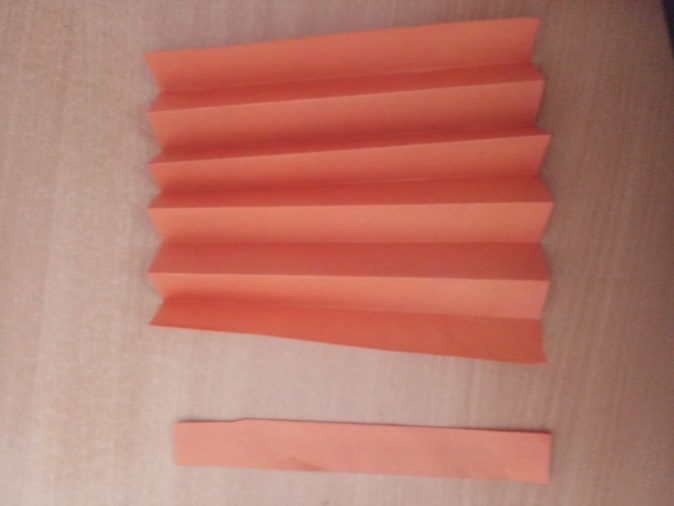 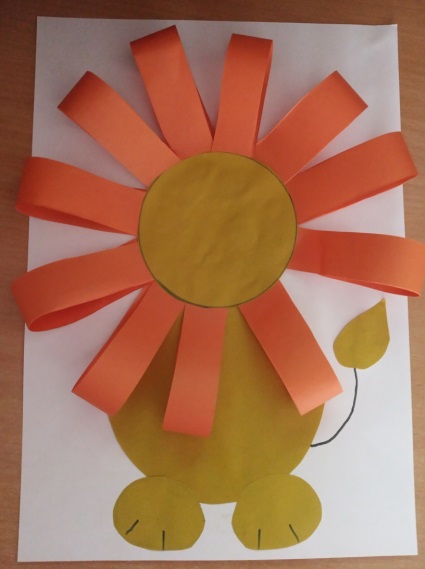 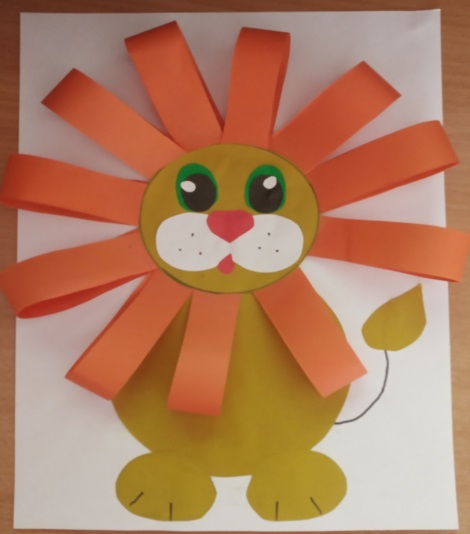 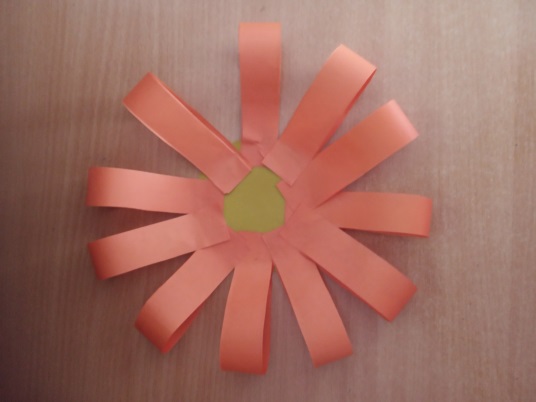